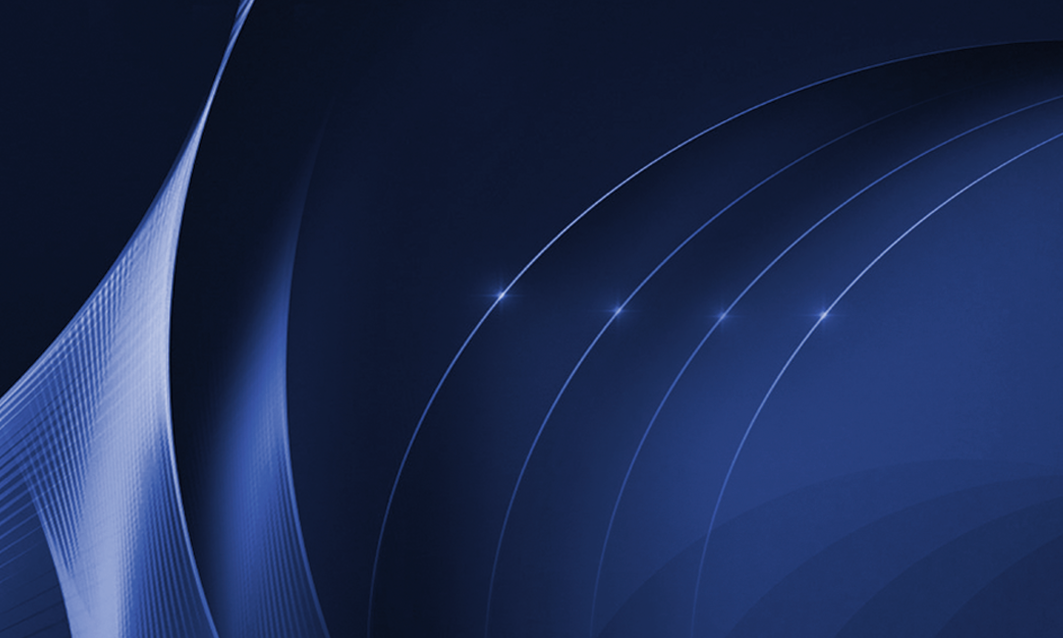 学校安全  危机应对
严格规范学校安全事故处置
中国教育学会中小学安全教育与安全管理专业委员会常务理事
应急管理部宣教中心和中国普研究所应急科普智库专家
崔祥烈
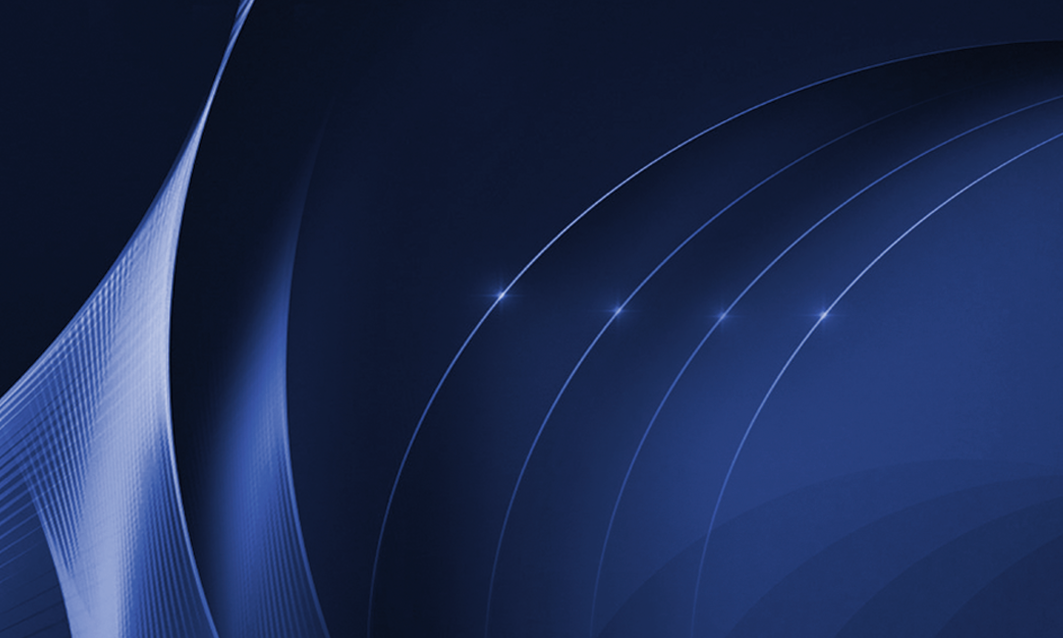 学校安全  危机应对
安全文化
国家态度
学
校
安
全
横
截
面
预防性侵
三防建设
安全生产
危机应对
双重预防
文件会议
食品安全
法律法规
多重监管
安全管理
责任追究
督导检查
学生安全
消防安全
主体责任
安全教育
物态安全
系统平台
一岗双责
校车安全
安全制度
应急演练
事故处理
学生欺凌
周边治理
安全保障
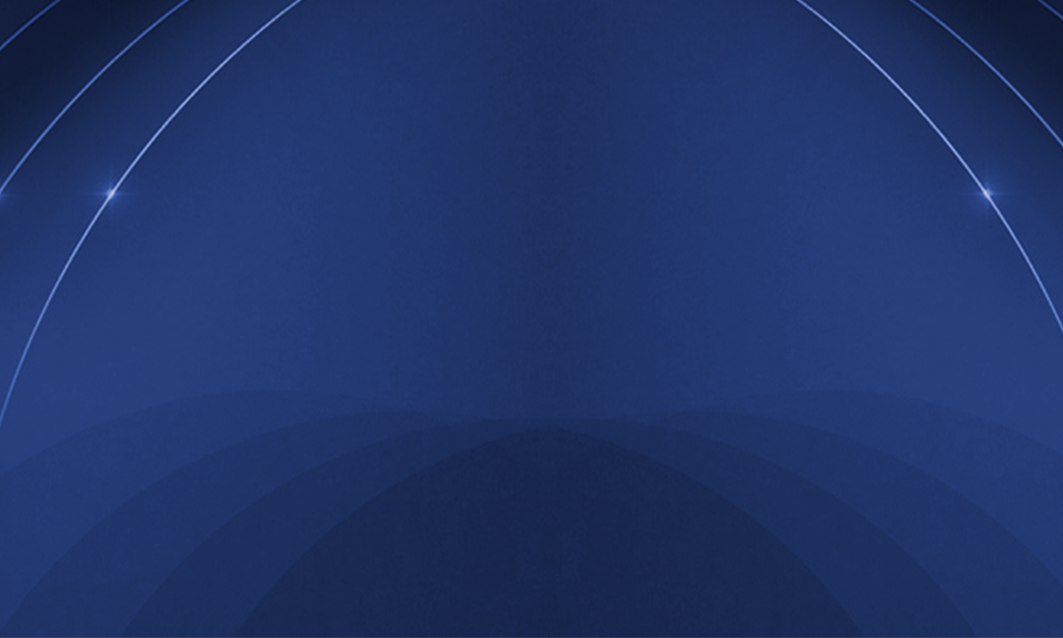 目   录
严格按照程序
处置事故
做好事故处置准备工作
02
01
04
开展积极有效事故协商
03
依法及时妥善处理事故
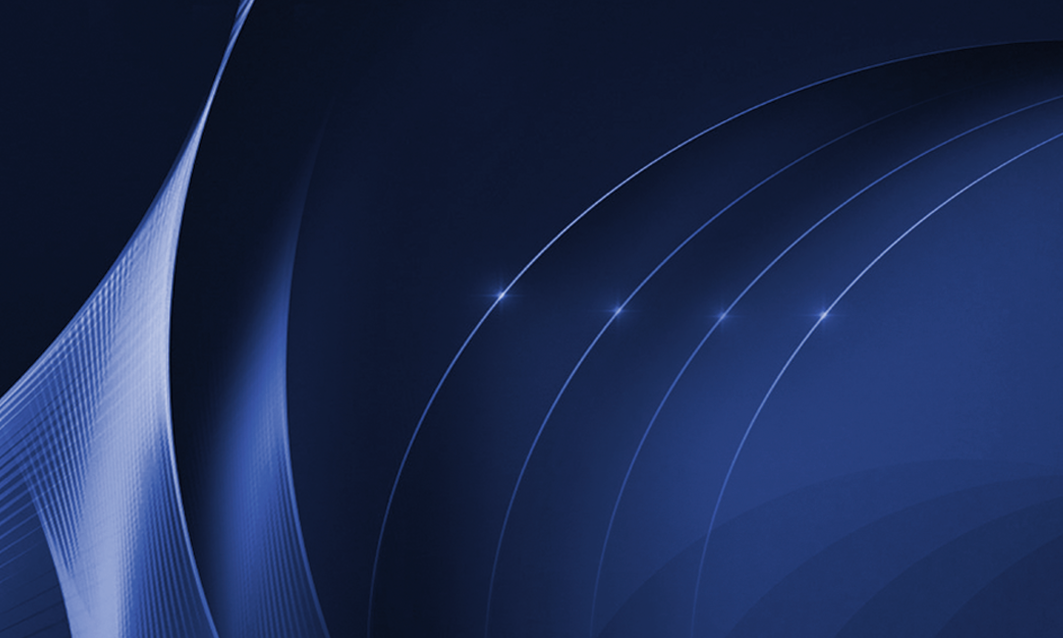 做好事故处置准备工作
01
应  急  准  备
1
建立健全应急组织机构
学校主要领导担任组长，其他校领导为副组长、中层干部及相关人员为成员的安全事故应急处置领导小组，负责学校安全危机的研判及响应、学校突发重大安全事故的应急及处置、安全应急预案的制定及演练等工作。
应急处置领导小组下设指挥组、保卫组、现场处置组、现场维护组、通讯联系组、后勤保障组、事故调查组、事后处置组等应急小组，由分管安全的副校长具体负责，根据事故情况，启动工作。
学校应设安全事故新闻发言人，按照授权，遇到突发事件时，负责新闻媒体接待和舆情监控应对，引导正确的舆论导向。
应  急  准  备
2
组织编制应急预案
按照国家质量监督检验检疫总局、国家标准化管理委员颁布的《生产经营单位生产安全事故应急预案编制导则》（GB/T29639-2013）和应急管理部修正后的《生产安全事故应急预案管理办法》的规范和要求，组织编制和管理学校安全各类应急预案。
学校应急预案的编制在参考国家相关标准的同时，应突出可预防性、简洁性和可操作性，体现出实用性和实效性。
学校一般应制定自然灾害事故、突发灾难事故、大型活动事故、预防踩踏事故、火灾事故、食物中毒事故、传染病防治、气候环境应对、反恐防恐以及其它上级要求编制的预案等。可采用综合预案、专项或单项预案、现场处置方案等方式。
应  急  准  备
3
开展应急培训及演练
规模较大的学校应成立由具备必要的专业知识、技能、身体素质和心理素质人员组成的专（兼）职应急处置队伍，由安全事故应急处置领导小组负责组织与管理，并构建以此为主的学校安全事故应急处置体系。
学校要对教职工开展应急预案、应急知识、自救互救和避险逃生技能的培训活动，了解应急预案内容，熟悉应急职责、应急处置程序和措施。
学校应根据本单位的事故风险特点，每年至少组织一次综合应急预案演练或者专项应急预案演练，每半年至少组织一次现场处置方案演练。
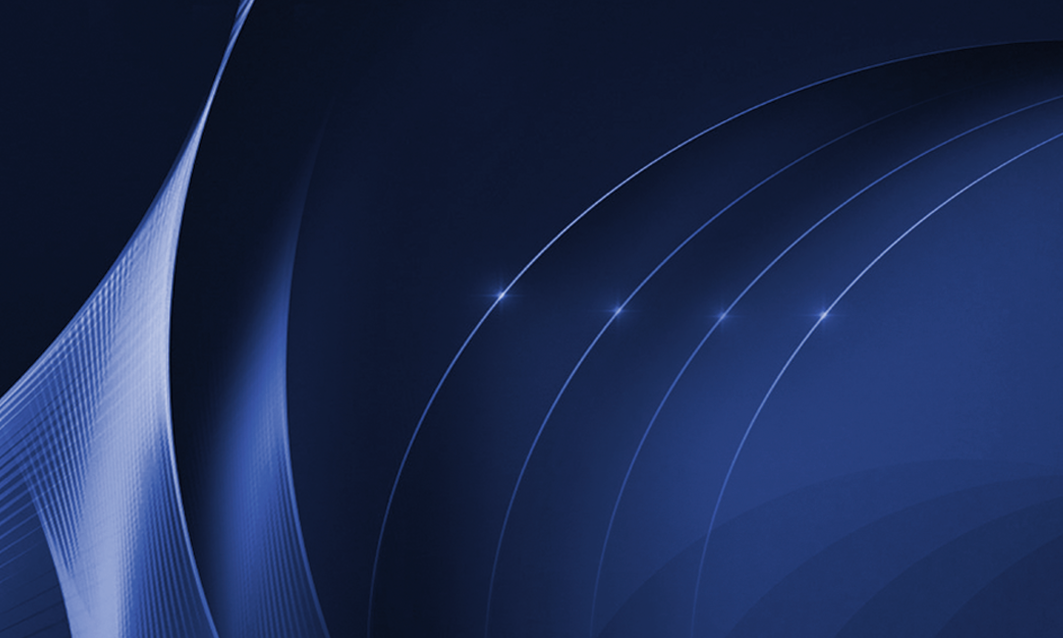 严格按照程序处置事故
02
事故处置程序
学校安全事故不可避免
    但事故应急处置
        必须严格按照规定程序来组织实施
学校突发安全事故
立即组织现场救助
尽快通知学生家长
及时报告上级部门
现场保护证据留存
严格控制舆情发展
认真开展事故调查
及时进行事故处理
认真做好教育总结
事故处置程序
如果事故重大，由政府或教育行政主管部门牵头处置，学校应服从指挥，全力做好配合工作
事故处置程序
1
3
4
2
保留证据
通知家长
报告上级
现场救助
5
7
8
6
控制事态
处理事故
教育总结
事故调查
事故处置程序
立即组织现场急救
准确判断正确施救
拨打急救电话
立即通知与报告
心肺功能、意识、大出血、骨折、二次转移
转移、心肺复苏、人工呼吸、止血、冲洗、包扎、复位、固定、搬运
120
110
119
校医
班主任
管理人员
校长
事故处置程序
及时向上级有关部门报告
书面报告
电话报告
后续报告
事故发生单位概况 
事故发生的时间、地点以及事故现场情况 
事故的简要经过 
事故已经造成或者可能造成的伤亡人数和初步估计的直接经济损失 
目前已经采取的措施
教育部门、事故类型相关部门报告
多名学生受伤或个别学生较为严重，1小时内报
多名学生较重或有学生死亡，教育部门赴现场，并向当地政府报告
学校及时向上级补报新情况
教育部门向上级报告
事故处置程序
尽快通知受害学生家长
通知家长
做好接待
掌握实情
学校要安排专人（如校领导、中层干部、班主任、事故处置组成员等）负责接待、安抚受伤害学生家长
路途较远的或行动不便的，学校要解决好住宿、饮食等生活问题
接待人员要耐心周到、热情体贴，遇到问题不争吵、少讨论、多谅解
迅速给受伤害学生的家长打电话或发信息，简单说明事故情况
告诉家长目前受伤孩子所在的地点，让他们尽快前往
事故严重的，学校可安排车辆及人员专程上门通知和接送
尽快落实受伤害学生的基本信息，特别是受伤害学生的姓名、班级、年龄、父母或其他监护人联系方式等
弄清受伤害学生目前所处位置，送往哪家医院、哪个抢救地点或在学校某个地方
初步了解受伤害学生伤势
事故处置程序
做好现场维护和证据保留
保护事故现场
维护现场秩序
保留相关证据
立即对事故现场进行警戒和封锁；不准移动现场的相关物品，如因抢救伤员的需要必须移动的，应做好标记
对现场散落的、遗留的物品应尽量保持原位，如需移动，应做好相关记录
对事故现场进行录像、拍照，以固定现场原始状态。
严格服从事故现场应急统一指挥，为迅速高效地展开急救和防止事态扩大提供良好的现场环境保障
快速疏散现场与应急无关的人员，防止发生影响应急工作正常进行和出现人员聚集等问题
合理划出警戒区域，安排专人值守，耐心劝导和阻止非应急人员进入事故现场
学校应当保留好民事、刑事、行政诉讼、保险理赔等相关证据，如书证、物证、视听资料、电子数据、证人证言、签定意见、勘验笔录、现场笔录、当事人的陈述等，以便于事故调查和事故处理工作的顺利进行。
事故处置程序
严格控制舆情发展
稳定校外家长情绪
稳定校内师生情绪
严格控制舆情发展
及时召开临时家长会，通报事故目前基本情况，让家长放心、安心
安排在校学生与家长见面，彻底打消疑虑
通过多种形式，及时告知事故发展进程
对送入医院进行救治的学生，学校要安排专人配合医院开展工作，做好学生家长的安抚和协助工作
召开教职工会议，安排部署
召开学生大会，通报事故情况、已采取的措施和学校目前安全现状，让大家打消恐惧、担忧、疑虑情绪，放松心态，尽快投入正常的学习生活 
对涉事班级、宿舍以及关系亲密的学生，要重点开展心理辅导，防止出现急性应激障碍或创伤后压力心理障碍
密切关注网络反映，如有舆情出现，要及时在学校网络做出回应，并第一时间向当地宣传、网监部门报告，请求帮助 
如果事故较为严重，应积极与宣传、网监部门取得联系，及时如实通报事故的进展情况，严防形成网络舆情 
及时召开事故发布会，通报事故情况，积极沟通联系
事故处置程序
认真开展事故调查
学校自行调查
政府组织调查
当地政府及相关部门同意学校自行开展事故调查的，学校要成立事故调查组，制定调查方案，选派合适人员，必要时可聘请专业人员参加；认真组织开展现场勘查、收集资料、评估损失、应急处置评估、证据审查和补充调查等工作；开展事故原因分析和责任分析，对事故进行定性；按时完成事故调查，形成事故调查报告，上报当地政府或相关部门。
较为严重的安全事故，由事发学校所辖地政府组织联合调查组或委托教育行政主管部门进行事故调查，学校应积极配合、提供保障，确保调查工作顺利进行。
事故处置程序
及时进行事故处理
与受害学生及家长协商解决
追究学校及相关人员责任
受伤害学生医疗结束后，学校应当按照依法、及时、妥善的原则，积极与受害学生家长进行协商，尽快达成解决意见
如果协商不成，学校应尽量说服受害学生家长共同向教育行政主管部门提出行政调解申请，教育行政主管部门应在60天内做出调解意见
学校也可通过人民调解委员会、当地司法机关等第三方调解，就学校安全事故与学生家长达成解决意见
如果双方协商、调解不成，学校应建议受害学生家长选择民事诉讼的方式最终解决伤害事故；
双方协商、调解、诉讼一旦有了结果，学校应尽快完成赔付
接受上级调查的，有关部门应当按照当地人民政府的批复，依照法律、行政法规规定的权限和程序，对有责任的事故发生单位和有关人员进行行政处罚，对负有事故责任的人员进行行政处分
学校自行组织调查的，应根据学校责任追究制度，对相关责任人员进行处理
违反刑法规定的，应配合司法机关开展调查
事故处置程序
对事故开展教育总结
处理相关部门及人员
公布事故调查结果
教育职工尽职守责
宣布上级对事发学校及有关人员的处理决定
宣布学校对相关处室及有关人员的处理决定
召开全校教职工会议，公布由上级有关部门公布当地政府及部门组织开展的、经政府批复的事故调查结果 
召开全校教职工会议，公布上级委托学校自行组织开展的、经上级批复的事故调查结果
通报事故应急处理情况
总结经验教训，查找问题隐患，明确整改措施，落实部门及人员责任
教育广大教职工铭记安全职责，尽心尽力，尽职尽责，确保学校不发生安全事故
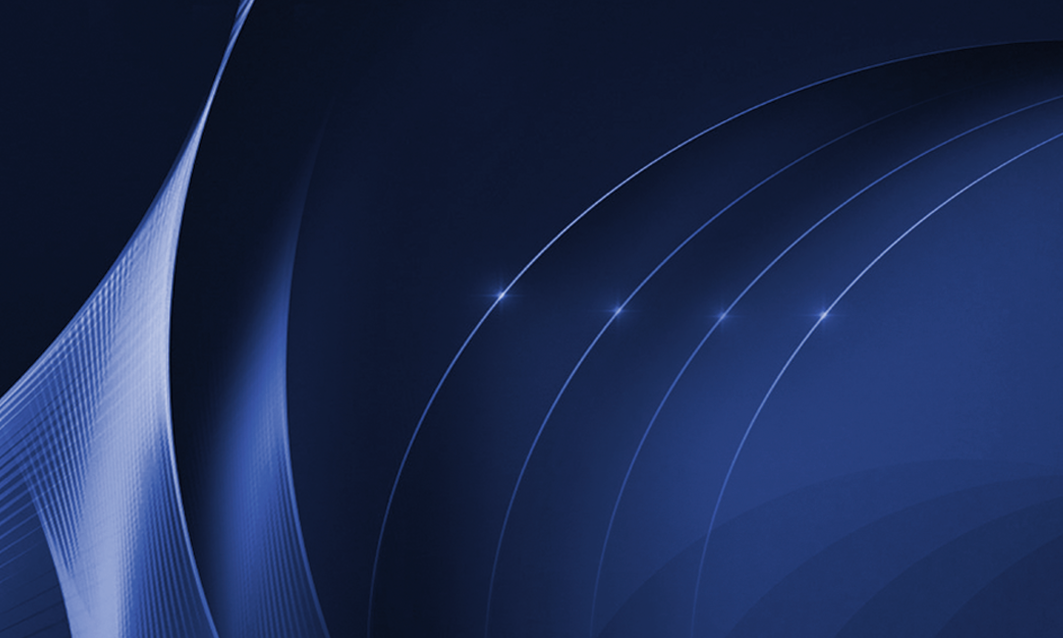 依法及时妥善处理事故
03
安全事故处理
2
3
4
1
处理途径
事故归责
处理原则
法律依据
安全事故处理
1
依法依规原则
注重协商和调解原则
客观公正原则 
合理适当原则
及时妥善原则
处理原则
安全事故处理
--- 我的学生伤害事故处理原则 ---
“法－理－情”原则
“小案速决”原则
“协商为主、调解次之、诉讼最后”原则
 人民调解进校园原则
 在法律公正与维护稳定间找基点原则
安全事故处理
主要实体性法律依据
2
实体性法律是规定学校安全事故处置中相关责任人权利、义务和法律责任的法律。
《教育法》
《民法典》
《治安管理处罚法》
《刑法》
法律依据
安全事故处理
第一千一百九十九条　
       无民事行为能力人在幼儿园、学校或者其他教育机构学习、生活期间受到人身损害的，幼儿园、学校或者其他教育机构应当承担侵权责任；但是，能够证明尽到教育、管理职责的，不承担侵权责任。
第一千二百条　
       限制民事行为能力人在学校或者其他教育机构学习、生活期间受到人身损害，学校或者其他教育机构未尽到教育、管理职责的，应当承担侵权责任。
第一千二百零一条　
       无民事行为能力人或者限制民事行为能力人在幼儿园、学校或者其他教育机构学习、生活期间，受到幼儿园、学校或者其他教育机构以外的第三人人身损害的，由第三人承担侵权责任；幼儿园、学校或者其他教育机构未尽到管理职责的，承担相应的补充责任。幼儿园、学校或者其他教育机构承担补充责任后，可以向第三人追偿。
——《中华人民共和国民法典》
安全事故处理
主要程序性法律依据
程序性法律是处置学校安全事故的过程中需要遵循的相关程序的法律。
《人民调解法》
《民事诉讼法》
《刑事诉讼法》
《行政复议法》
《行政诉讼法》
安全事故处理
其他相关法律依据
《关于加强中小学幼儿园安全风险防控体系建设的意见》
《学生伤害事故处理办法》
《中小学幼儿安全管理办法》
安全事故处理
3
协商
调解
诉讼
处理途径
安全事故处理
校舍建筑事故
设施设备事故
课堂事故
课间事故
活动事故
体育课事故
饮食卫生事故
学生行为事故
教师事故
其它事故
4
事故归责
安全事故处理
- 校舍建筑事故 -
校舍建筑、围墙、厕所、大门等倒塌造成学生伤害，学校承担全部责任；如果有学生在事故中死亡，校长、主管校长及具体责任人会被追究刑事责任
学校建筑施工违反《建设工程安全生产管理条例》及其它规定造成学生伤害，学校承担全部责任，可向施工单位追偿 
建筑物附属设施、内部设施造成学生伤害，学校承担主要责任直至全部责任
安全事故处理
- 设施设备事故 -
学校违规违法配备的设施设备导致学生伤害，学校应承担全部责任
学校设施设备不符合相关标准导致学生伤害，学校应承担主要责任直至全部责任
学校对设施设备未尽检查、维修、更换等管理义务导致学生伤害，学校应承担主要责任直至全部责任 
学校未对学生开展安全教育、没有危险警示说明导致学生伤害，学校应承担次要责任
安全事故处理
- 课堂教学事故 -
因教师未尽到教育、管理责任，造成学生伤害，学校应承担主要责任 
教师是否担责，需确认其是否是职务行为后再进行追究
安全事故处理
课间事故归责
如果学校尽到了课间教育、管理的责任，可基于公平责任原则承担30%左右的医药费
如果学校课间未尽到教育、管理的责任，则应承担次要责任，责任比例至多不超过40%
个别特殊事故，学校会承担主要责任
33
安全事故处理
- 活动事故 -
大型活动事故学校应承担主要责任；如果学校违法违规，则应承担全部责任 
集训排练事故学校应承担主要责任直至全部责任   
各类比赛事故学校应承担主要责任直至全部责任 
运动会事故学校应承担主要责任直至全部责任 
集体活动事故学校应承担主要责任
安全事故处理
- 体育课事故 -
场地、设施、器材导致事故发生，学校应承担全部责任 
双方无过错意外伤害，学校可承担不超过50%的医药费 
教师违反教学安全常规学校应承担主要责任 
自由活动事故学校应承担主责直至全责
教师擅自离开课堂导致事故，学校应承担80%以上责任，教师行为需进行认定
安全事故处理
- 饮食卫生事故 -
学校食堂、营养餐、饮用水、小卖部发生食物中毒事件，学校应承担无过错责任 
如果不是学校单方责任，学校可向相关供货商、经销商或相关人员索赔
安全事故处理
- 学生行为事故 -
学生非主观故意行为
—— 如果行为学生不是主观故意的，只是由于个人不小心、动作有危险、尺度有些大导致自己或他人伤害，行为学生应承担全部责任
—— 如果学校未尽到教育、管理责任，学校应承担相应责任，一般为次要责任
—— 如果学校已尽教育、管理职责，则不承担责任，但如果伤害原因复杂、后果严重、行为学生方经济有困难，学校可基于公平责任原则适当给予一定补助
安全事故处理
学生违法违规行为
—— 如果行为学生因违法违规、主观故意造成自己或他人伤害，行为学生应承担全部责任
—— 如果伤害后果较为严重，可向公安机关报案，并予以解决处理
安全事故处理
- 学生打架行为 -
—— 如果伤害后果不严重，属于轻微伤级别的，学校可自行解决。主要解决医药费用开支和给予受害人一定数额的精神抚慰，学生家长不必来校，只需将费用转给学校即可 
 —— 如果伤害后果较为严重，达到轻伤害级别的，学校要及时通知学生家长到校解决。在家长来学校之前，学校应找法律顾问制定出符合法律精神的解决方案，提供给家长。若家长同意，学校可主持双方进行协商，最终形成解决意见。如果双方商议失败，学校应立即向派出所报案，由公安部门主导处理解决。学校是否应承担责任，可服从公安部门处理意见 
—— 如果造成的伤害后果非常严重的，达到重伤害级别的，则属于刑事犯罪，学校无权进行处理，必须立即向公安机关报案，最终通过司法途径来解决。学校是否应承担责任，可服从法院作出的刑事附带民事判决
判断学生打架斗殴伤害后果严重程度达到何种级别，可依据最高人民法院、最高人民检察院、公安部、国家安全部、司法部于2014年1月1日起施行的《人体损伤程度鉴定标准》
安全事故处理
- 学生欺凌行为 -
—— 情节轻微的一般欺凌事件，由学校对实施欺凌学生开展批评、教育。实施欺凌学生应向被欺凌学生当面或书面道歉，取得谅解，有轻微伤害后果的，应给予必要的赔偿 
—— 情节比较恶劣、对被欺凌学生身体和心理造成明显伤害的严重欺凌事件，学校对实施欺凌学生开展批评、教育的同时，可请公安机关参与警示教育或对实施欺凌学生予以训诫，并在公安机关指导下进行赔偿  
—— 涉及违反治安管理或者涉嫌犯罪的学生欺凌事件，以公安机关、人民法院、人民检察院为主进行处置，依法作出行政、刑事决定或判决，并开展必要的教育矫治；学校要给予纪律处分，非义务教育阶段学校可视具体情节和危害程度给予留校察看、勒令退学、开除等处分，必要时可按照有关规定将其送专门（工读）学校
安全事故处理
- 教师行为事故 -
体罚或变相体罚，学校可先行赔偿，后追偿 
侮辱或孤立学生，不构成犯罪的，学校可先行赔偿，后追偿 
侵权事件发生，学校应采取措施处理解决，教师行为需认定
教师体罚学生致轻微伤或轻伤，学校要全力帮助教师与受害方协商解决；如果伤害后果是重伤害，学校则无权进行处理，必须按照刑事案件司法程序来处理  
如果家长举报教师对其孩子实施性侵害，应立即向公安机关报案，最终通过司法途径来作出判决
安全事故处理
- 其它伤害事故 -
学校是否存在违法违规行为 
学校是否存在过错，主要包括主观故意或疏忽大意 
学校是否未尽教育、管理职责 
学生伤害是否与学校有关联
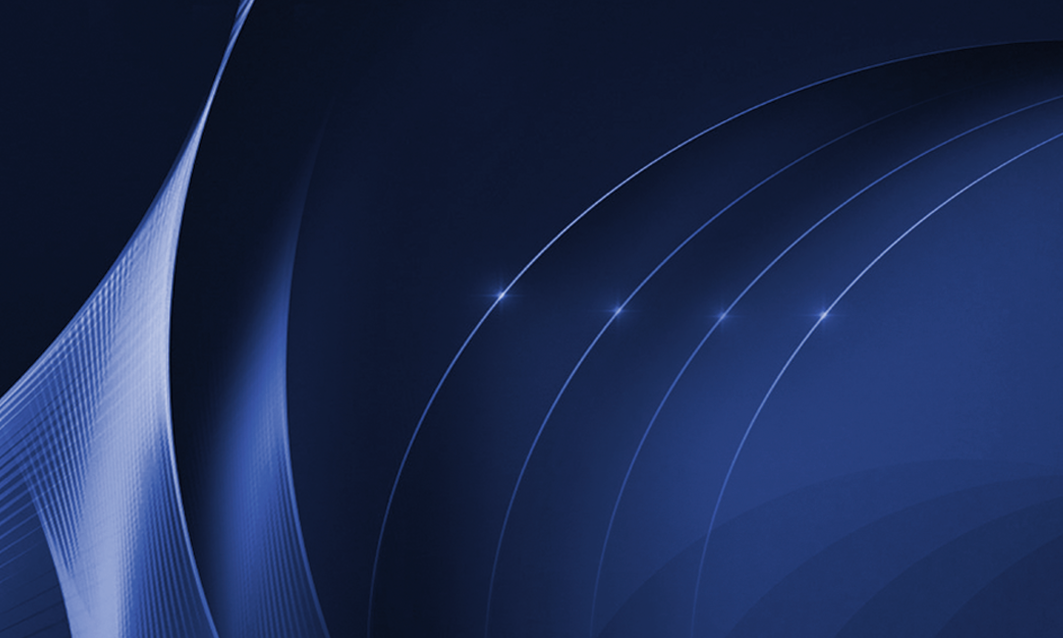 开展积极有效事故协商
04
开展事故协商
1
2
3
4
5
成立善后处理领导小组
事故纠纷协商原  则
协商相关规定及地点人员
事故纠纷协商程  序
协商需要注意的事项
开展事故协商
- 开展积极有效的事故纠纷协商 -
校长
安全副校长、法治副校长
安保主任
家长委员会代表
法律顾问
保险公司人员
其他相关人员
1
成立善后处理领导小组
开展事故协商
自愿原则
平等原则
合法原则
2
事故纠纷协商原  则
开展事故协商
协商双方应遵守的规定
参与协商的当事人是受到伤害的学生及其所就读的学校
协商应当是当事人真实意思的表示
协商的内容应当合法
协商期间不得以任何理由干扰学校正常教育教学工作秩序 
协商成功后应当签定书面协议；若协商不成，则中止协商，建议受害学生家长选择调解、诉讼等途径处理解决
3
协商相关规定及地点人员
开展事故协商
协商地点与人员
协商地点一般应选择在校内进行，或在符合条件的第三方场所，如果受害方住在宾馆，也可选择在宾馆进行
协商场所允许安装录音、录像等设施设备用以记录留证
协商参与人员不宜过多，各方一般以3 — 5人为宜 
协商过程中，学校应做好相关治安保护
3
协商相关规定及地点人员
开展事故协商
做好协商前准备工作
掌握事故基本情况
收集相关证据
慰问安抚受害学生并告知其事故处理途径
判断学校是否应承担责任
学校主动向学生方提出和解要求
与家长正式见面，确定是否开展协商
4
事故纠纷协商程  序
开展事故协商
展开快速灵活有效的协商
协商前，学校协商主持人应强调协商原则及双方需要遵守的相关规定，讲明设置录音、录像的理由，并征求对方的意见。如对方提出拍摄记录要求，学校应表示同意
协商双方互相介绍参加协商的人员，并各自确定一名主要发言人
由学校通报事故调查结果或事故发生经过，双方就学校是否应当承担责任进行辩论
双方责任明确后，由受害方提出解决要求，并提供具体的赔偿项目及数额。学校要逐项审核对方提出的赔偿要求，最终确定同意赔偿的内容，并说明理由。受害方可重新修改赔偿诉求，再交与学校方商议，如此往复，直至接近预期赔偿目标
协商实质上是一种谈判，学校需要掌握和使用一些技能技巧  
双方协商达成共识后，应立即签订书面协议。协议内容要遵循法律，注意细节，不留尾巴，必要时可进行司法公证。如果双方在协商过程中出现争议，陷入僵局，迟迟得不到缓解时，学校应当考虑选择放弃继续协商，以防矛盾纠纷进一步扩大。学校应及时建议家长通过行政调解、第三方调解、诉讼及其它方法来解决处理
4
事故纠纷协商程  序
开展事故协商
展开快速灵活有效的协商
协商赔偿的项目主要包括医疗费、住院伙食补助费、必要的营养费、护理费、交通费、住宿费、家长误工费、后续治疗费、残疾赔偿金、残疾辅助器具费、死亡赔偿金、丧葬费、精神损害抚慰金等国家法律规定的项目。以困难补助、人道主义补助、救济金等名义作为协商条件的，双方可自行商谈，但应符合相关法律法规
对于事故伤害是否给学生造成伤残，可依据医院诊断证明对照最高院、最高检、公安部、国安部、司法部发布的《人体损伤致残程度分级》来进行议残
5
协商需要注意的事项
开展事故协商
如果涉及学生死亡或伤害后果极为严重及其它特殊情形，学校可参考本地曾处理过类似事故的标准，适当调整学校事先预定的赔偿预期，并报请教育行政主管部门及其他上级有关部门批准 
协商应只限于学校对学校安全事故应承担责任的经济赔偿范畴，不商议解决户口、住房、就业、入学等与学生伤害无直接关系的其他事项
5
协商需要注意的事项
开展事故协商
学校无责任的，如果有条件，可以根据实际情况，本着自愿和可能的原则，对受伤害学生给予适当的帮助
如果协商过程中发生冲突，应暂时停止协商；造成严重后果的，应及时向警方报案，由公关机关依据《治安管理处罚法》相关规定进行处理。是否重启协商程序，双方另行研究确定
协商时，学校可邀请属地派出所民警、街道社区人员、司法人员等共同参与，有时会收到良好效果
5
协商需要注意的事项
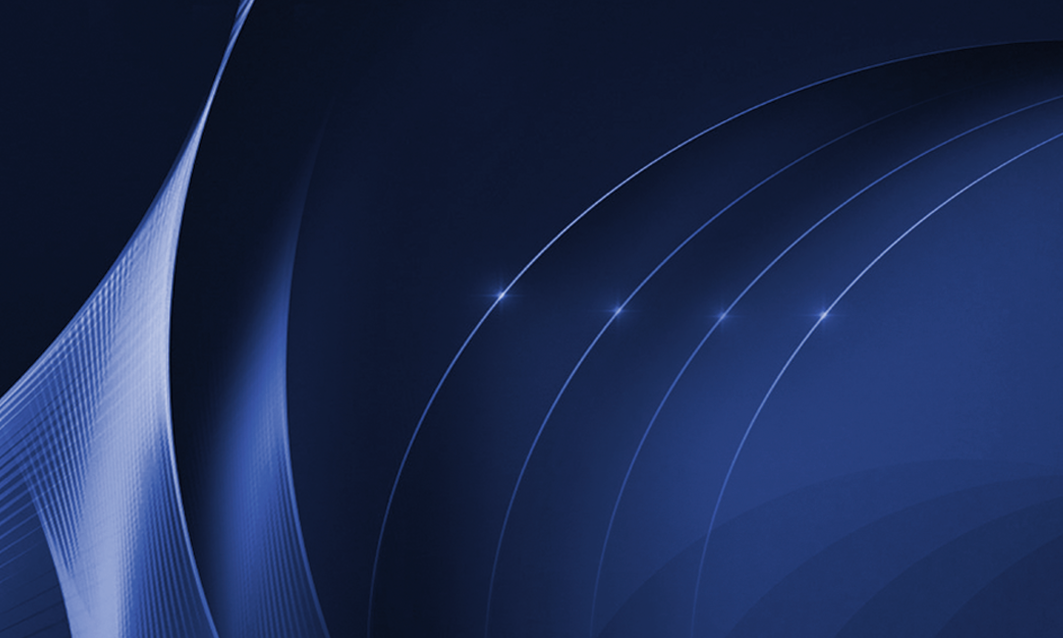 严格规范的应急处置，可以有效保证学校安全事故直接损害降到最低、社会影响降到最低；
      但这仅仅是无奈之举，如何加强教育、提升管理，减少和避免安全事故发生，才是学校安全工作的最终目标。
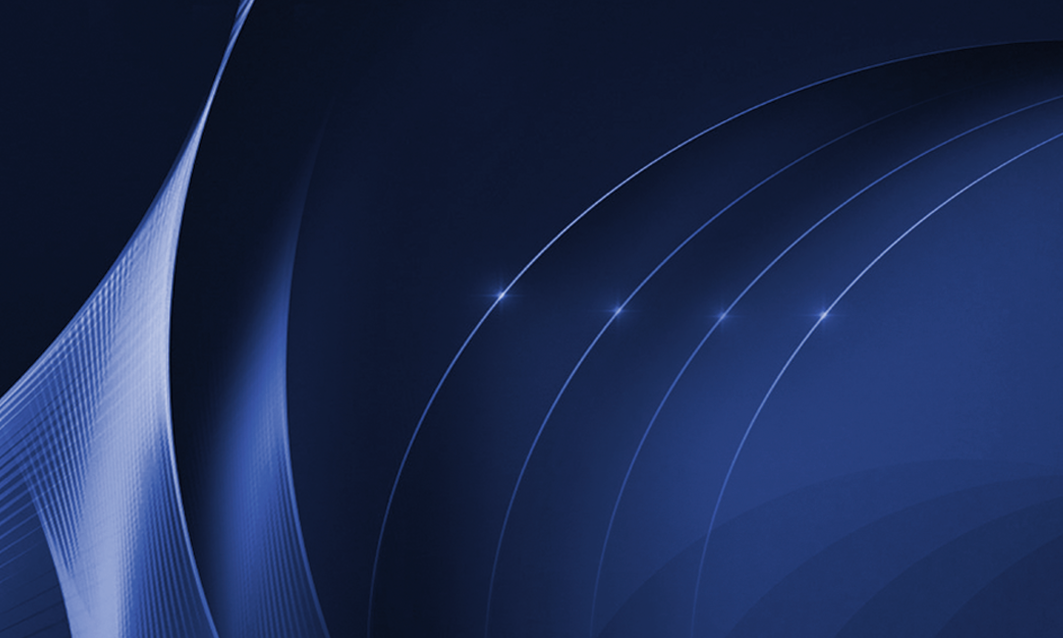 学校安全  危机应对
谢 谢 大 家
崔祥烈
13903135052
微信同号
13903135052@163.com